La ética
Tema 9
El ser humano y la ética
MORAL
CONOCER EL VALOR
Ej. RAZÓN
INDIVIDUO
EL SER HUMANO
¿LIBRE?
RESPONSABILIDAD
TIENE QUE ELEGIR
ÉTICA
CONOCER LAS DISTINTAS POSIBILIDADES
Ej. INSTINTO
SOCIEDAD
El ser humano y la ética
Ej “ES”. CONSCIENTE Y LIBRE
MORAL
AUTOBLIGACIÓN
INDIVIDUO
EL SER HUMANO
ACCIÓN
MORAL
RESPONSABILIDAD
MORAL/ÉTICA
UNIVERSALIDAD
ÉTICA
Ej “NO ES”. INCOSNCIENTE  E INVOLUNTARIA
INCONDICIONALIDAD
SOCIEDAD
LAS RAÍCES DE LA MORALIDAD
PRIMERA PREGUNTA EN LA REFLEXIÓN ÉTICA          ¿debe el ser humano ajustar su comportamiento a unas normas?
LA RESPUESTA ES PRÁCTICAMNETE UNÁNIME        el ser humano necesita poseer unas normas de comportamiento porque es libre y porque es social.

La libertad y la sociabilidad humana son las raíces de la moralidad.
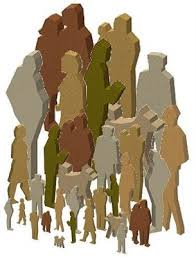 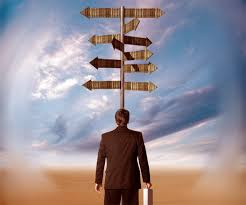 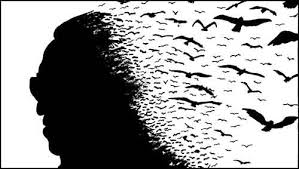 Libertad, moralidad Y SOCIEDAD
MEDIO
ELECCIÓN
ACCIÓN - REACCIÓN
ESTÍMULO
SER HUMANO
ANIMAL
MÁQUINA
INSTINTO
RAZÓN
PROGRAMACIÓN
SOCIEDAD
MORALIDAD
NO LIBRE
LIBRE
EL SER HUMANO COMO SER RESPONSABLE
Consigo mismo
Con los demás
INTERNA: NOS DEFINEN, CONSTRUYEN…
LIBRE
ACCIÓN
CONSECUNECIAS
(SON SUYAS)
RESPONSABLE
SER HUMANO
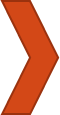 SOCIAL
EXTERNA: DEJAN HUELLA EN EL MUNDO QUE NOS RODEA
El fundamento de la moral
Consigo mismo
Con los demás
RAZÓN: PROPOSICIONES/PSEUDOPROPOSCIONES
LIBRE
ACCIÓN
CONSECUNECIAS
FUNDAMNETACIÓN RACIONAL
RAZONES NORMAS MORALES
NECESITA NORMAS
SER HUMANO
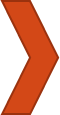 SOCIAL
FILOSOFÍA: ÉTICA